2018 Theme: 
“What It Means to Love God”
Loving God Means 
“Love Not the World!
(1st John 2:15-17)
Loving God Means “Love Not the World” (1st John 2:15-17)
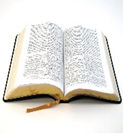 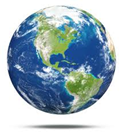 Adam & Eve’s Evil 
Came from Loving the World

The parallels of 1st John 2:15-17 and Genesis 3:1-6
Lust of the flesh – “the tree was good for food”
Lust of the eyes – “pleasant to the eyes”
Pride of life – “be like God” 

The love of the world separates us from God (Gen. 2:16-17; Gen. 3:7ff)
Loving God Means “Love Not the World” (1st John 2:15-17)
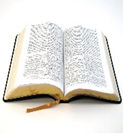 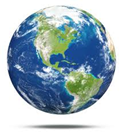 Cain’s Evil 
Came from Loving the World

1st John 3:10-15;  Genesis 4:1-8
Cain’s “works were evil” (Jude 11)
Cain did not love his brother, whose works were righteous (1st John 2:9-11)
Cain was a murderer

The love of the world separates us from loving others, even our own righteous brother
Loving God Means “Love Not the World” (1st John 2:15-17)
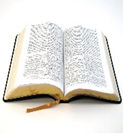 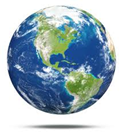 An Eternal Agenda? (1st John 5:1-5)
Love God vs. Loving the World

Loving the World is empty.
Lust of the Flesh  (Phil. 3:17-21)
Lust of the Eyes  (Matt. 19:16-22)
Pride of Life  (Matt. 27:18)

Loving God rewards us eternally
Reclaimed (1st John 2:1-2)
Repaired (1st John 1:7)
Repurposed (1st John 5:1-5)